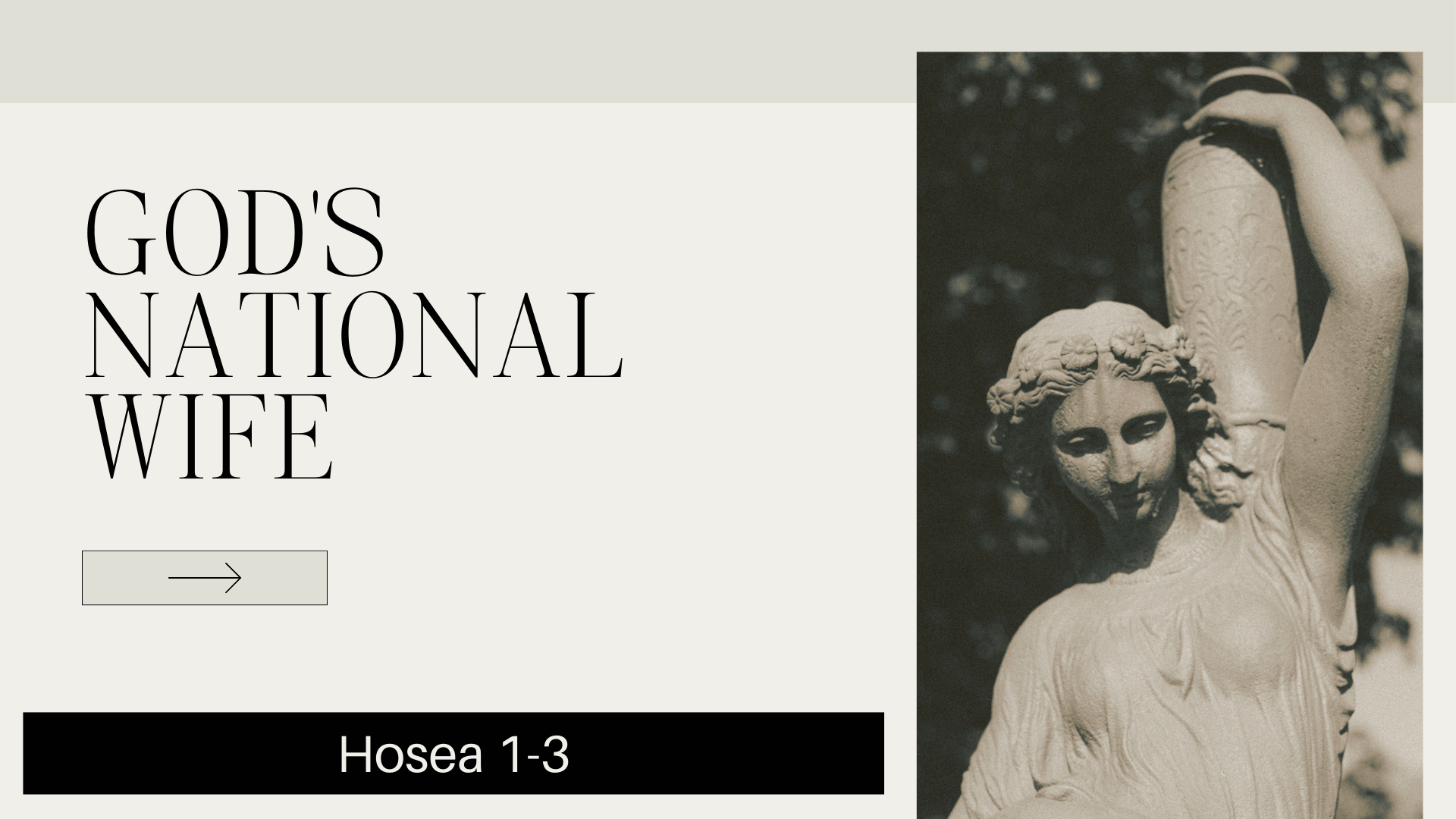 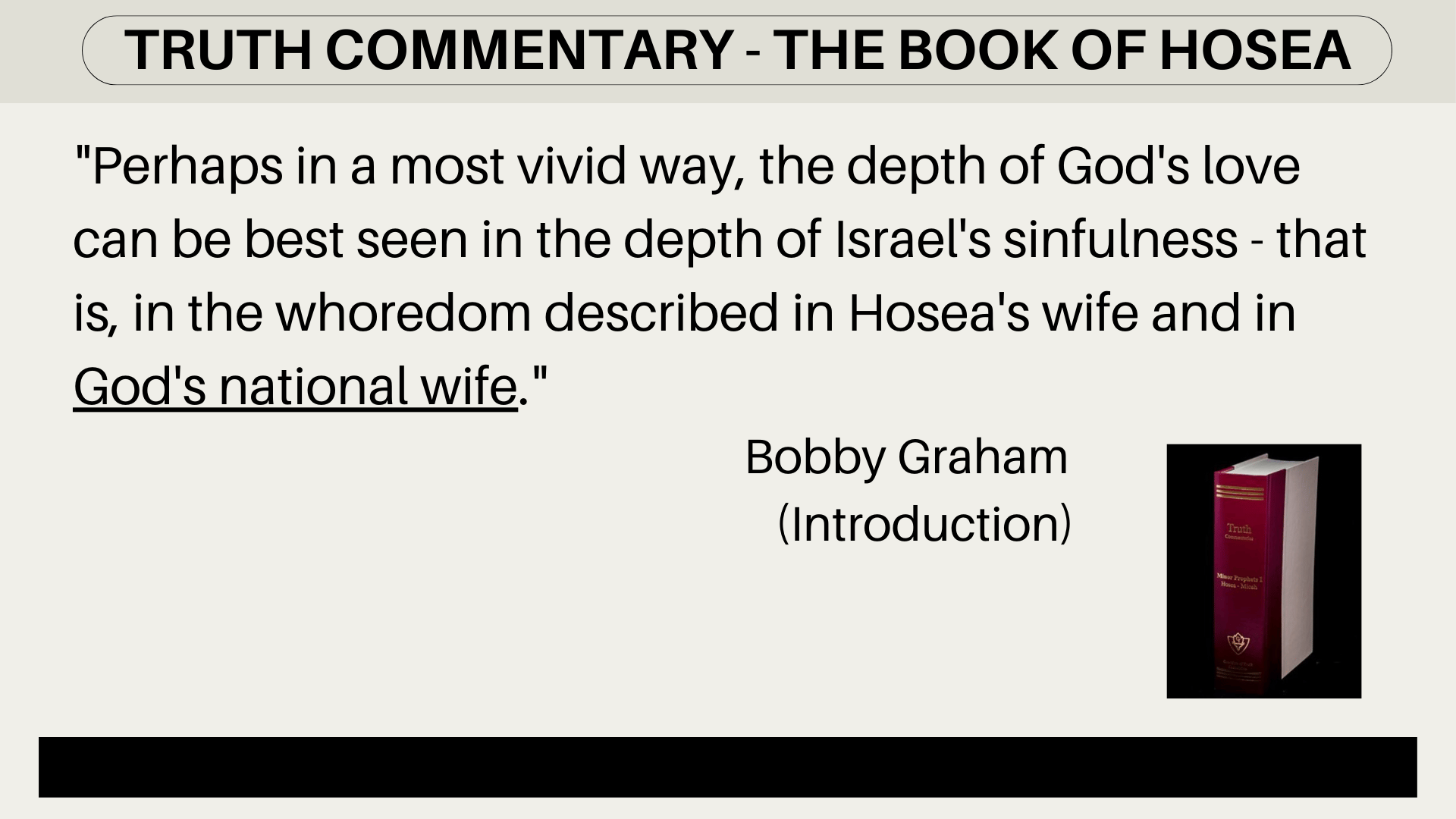 Jezreel – God Scatters
Lo-Ruhamah – No Mercy
Lo-Ammi – Not My People
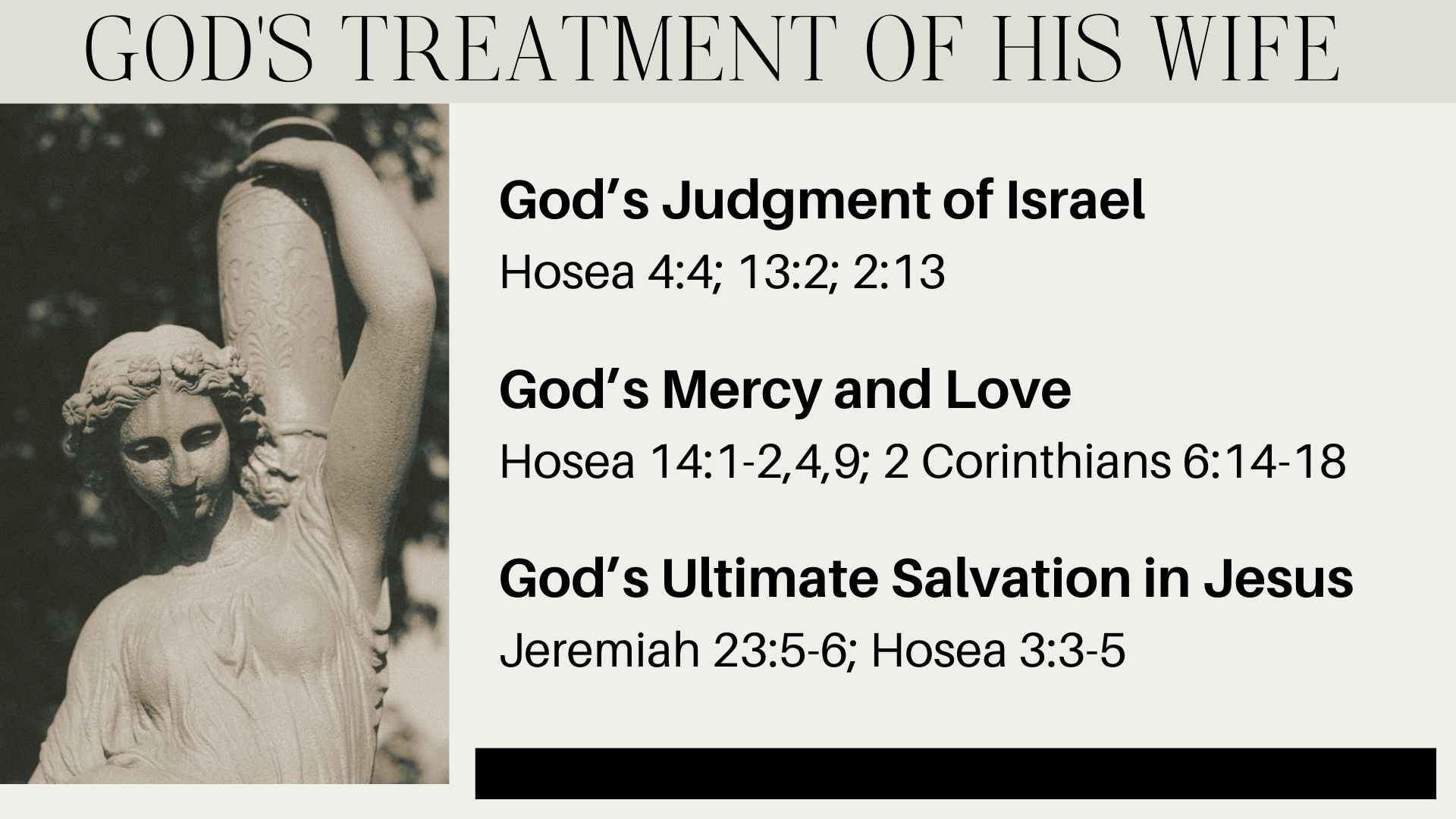 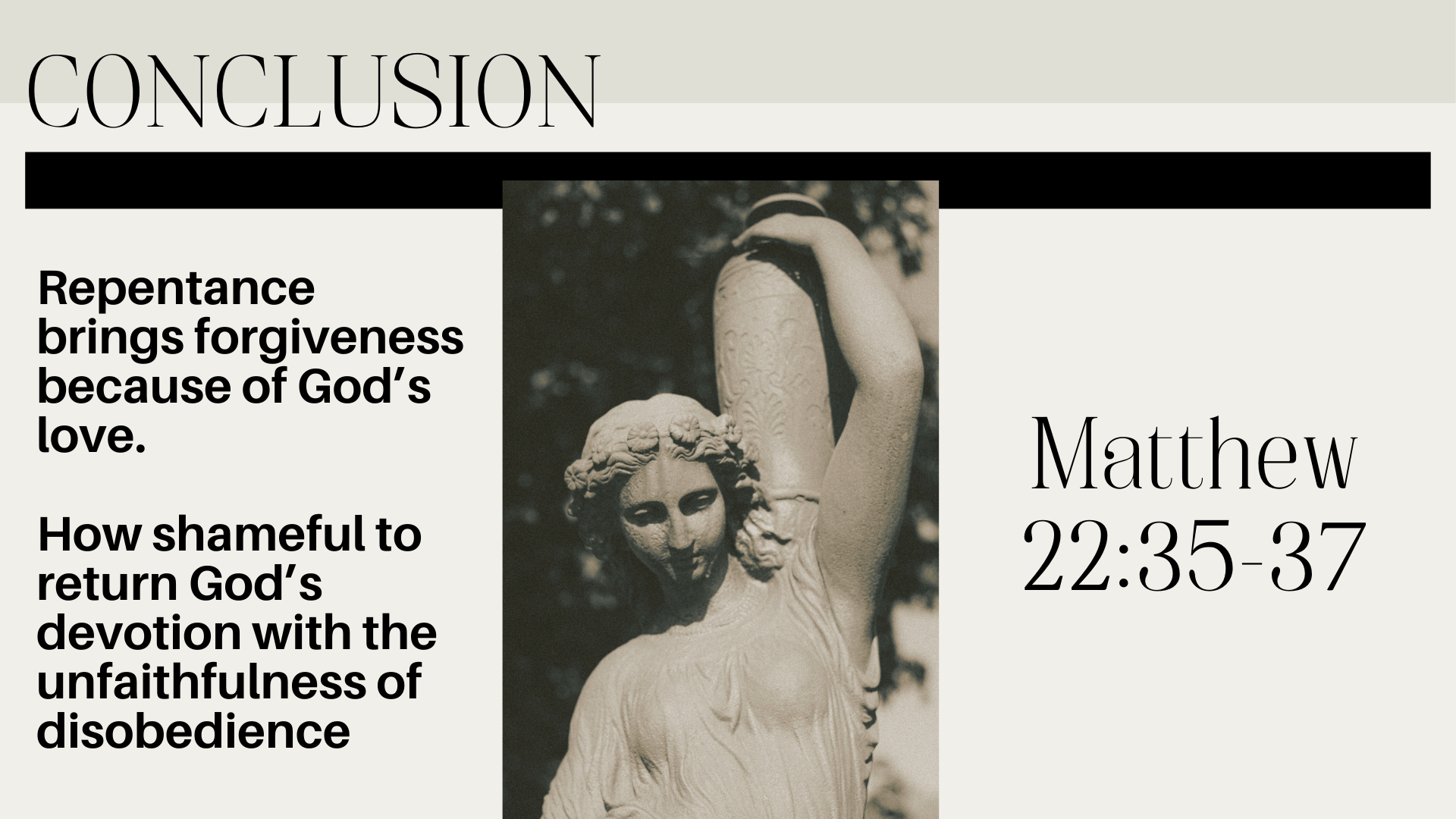